The Applied Research in Crime and Justice Conference 2017Findings from the Victorian Jury Sentencing StudyFunded by Australian Research Council Discovery Project DP 130110154]
Faculty of Law
Applied Research in Crime and Justice Conference 2017
Warner, Davis, Freiberg, Spiranovic and Cockburn.
[Speaker Notes: Based upon findings reported in Punishment and Society, on line version and the  Criminal Law Journal.]
Why use juries?
Jurors will be:
 well informed about the facts of the case;
   less influenced by stereotypes; and
the jury is a respected democratic institution.
Applied Research in Crime and Justice Conference 2017
[Speaker Notes: The idea of jury sentencing research was to use jurors as a means of gaining informed public opinion about sentencing; to exploit the fact that jurors have the opportunity to learn the details of a case and so be in a position to form a view about the appropriate punishment.  

Because of the respect which the jury has as a democratic institution …  jurors’ views are likely to have more legitimacy ..

Our base finding, from the CRC Tasmanian Jury Project (2007-2009) and one that has been cited often, is that 52% of jurors suggested a sentence that was more lenient than the judge, and after being informed of the judge’s sentence, 90% said that the sentence was appropriate.  For judges in particular, this finding was a welcome counterpoint to top of the head public opinion surveys that report that a majority of the public think that sentences are too lenient. 

As a result we were asked by former Chief Judge Rozenes if we would do a similar project in Victoria.]
AIMS
1. In Victoria, are jurors’ preferred sentences more severe or more lenient than those given by judges?
Applied Research in Crime and Justice Conference 2017
[Speaker Notes: Justice David Harper used the study in an article published in the Age and SMH in  Law Week 2011 to support his argument that the public are not clamouring for harsher sentences.  In the light of this study he argued that judges and magistrates should not allow themselves to be influenced by demands for a general increase in severity in sentencing (acknowledging the adjustments in particular areas may be appropriate).  He also argued that the media cannot with honesty purport to speak for informed public opinion when calling for, or reporting that the public wants, increasingly harsh penalties.]
AIMS
2. What is the magnitude of the difference between the sentences given by judges and jurors?
Applied Research in Crime and Justice Conference 2017
AIMS
3. Does the type of crime affect the proportion of jurors who are more lenient or more severe than the judge?
Applied Research in Crime and Justice Conference 2017
[Speaker Notes: In the Tasmanian study we found differences between different offence types: jurors were much more likely to suggest a more lenient sentence for property offences and culpable driving offences than for sex, violent or drug offences where more lenient and more severe jurors were more or less evenly split. 

Within the category sex offences they were more likely to suggest a more severe sentence for child sex offences than for other categories of sex offence (but numbers were small)]
AIMS
4. To compare jurors’ sentencing purpose preferences with those of judges:
how do judges rank purposes?
how do jurors rank purposes?
Applied Research in Crime and Justice Conference 2017
[Speaker Notes: The legislative list of purposes in Canada, England and Wales, New Zealand and Australia are similar. The purposes are listed without any guidance as to which purpose should be given priority. A number of studies have explored the public’s preferences for sentencing purposes and our study adds to that literature by comparing juror preferences with those of the judge in the same sample of cases. 

While there is abundant debate about the justification for criminal punishment and frequent revisiting of how to deal legislatively with the purposes of sentence, no one appears to have analysed how judges apply the legislative sentencing purposes in imposing sentence.]
AIMS
5. Is there a relationship between juror’s  purpose choice and the severity of their suggested sentence?
Applied Research in Crime and Justice Conference 2017
[Speaker Notes: For example are jurors who prefer censuring rationales (retribution and denunciation) more likely to impose sentences which are more severe than the judge than those who choose utilitarian rationales.  Some critics of just deserts would say so (Tonry, Braithwaite and Bagaric)]
METHOD
STAGE ONE:  After a guilty verdict.
Applied Research in Crime and Justice Conference 2017
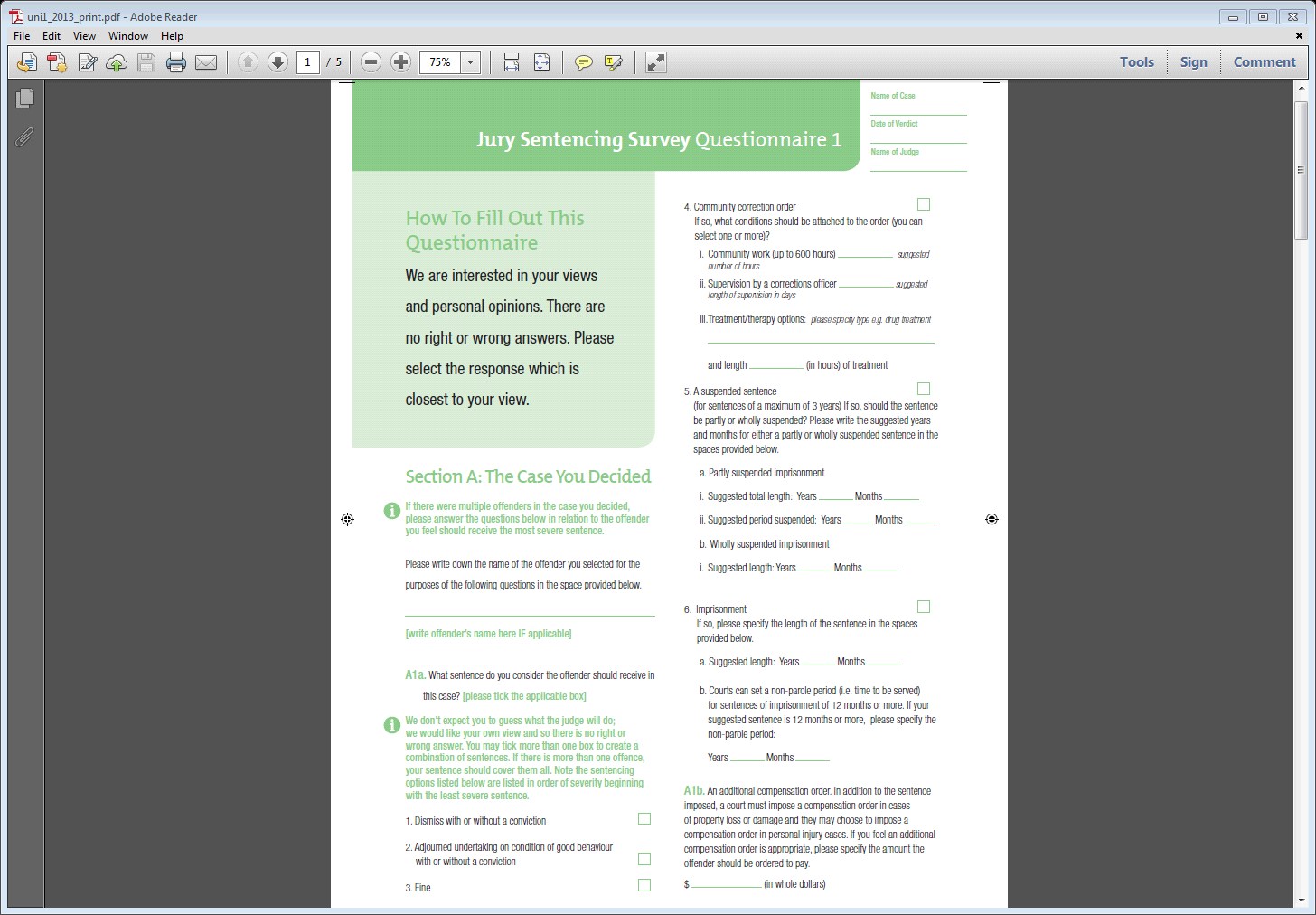 Victorian Jury Project – results survey 1
Survey 1 QA1a. What sentence do you consider the offender should receive in this case? 

990 jurors provided a response to this question
631 (64%) chose imprisonment 
366 (58% of the 631) specified a non-parole period
Applied Research in Crime and Justice Conference 2017
[Speaker Notes: A1a. What sentence do you consider the offender should receive in this case? We don’t expect you to guess what the judge will do; we would like your own view and so there is no right or wrong answer. 

Jurors were also asked to specify the purpose of their recommended sentence using a list of seven purposes chosen to mirror the the traditional purposes of sentence and those in s 5(1) of the Sentencing Act 1991 (Vic).  







They were also asked their general views as to sentencing levels, (whether jurors should have a role in sentencing) and validated scales from the National Public Confidence in Sentencing Study were used to measure punitiveness and confidence in the courts.]
Method
STAGE 2: After sentence

STAGE 3: Face to face interviews

STAGE 4: Third survey
[Speaker Notes: Stage 2 involved collecting all the sentencing remarks.   These were analysed to determine which sentencing purposes were relied upon by the judge in each case.


Stage 3: In the interviews we asked jurors the reasons for their choice of sentencing purpose,]
[Speaker Notes: Sentencing remarks for 122 trials yielding 135 sentences (some trials dealt with multiple offenders).]
Results:  juror’s sentence vs judge’s sentence
61.7% of jurors were more lenient than the judge

2.4% imposed the same sentence as the judge

35.9% were more severe than the judge
Results:  juror’s sentence vs judge’s sentence
93% of judges’ sentences were custodial 

86% of jurors’ sentences were custodial
Results:  juror’s sentence vs judge’s sentence
Even when the offender had no relevant prior convictions, 57% of jurors’ sentences were more lenient than the judges’ sentences.
[Speaker Notes: In Victoria, jurors are not present for the sentencing submissions – so when they selected the sentence they did not know whether or not the offender had a criminal record. So there is a knowledge gap as between judge and juror.]
Results:  juror’s sentence vs judge’s sentence
Stage 2:  How appropriate was the judges’ sentence?

Very appropriate: 55%

Fairly appropriate: 32%

Fairly inappropriate: 10%

Very inappropriate: 3%.
Results: What is the magnitude of the difference ?
Jurors overall were on average more lenient than the judge  by 12 months.
Applied Research in Crime and Justice Conference 2017
[Speaker Notes: Do the bare findings that juries tend to more lenient disguise the fact that more lenient jurors may be marginally less lenient but that the more punitive tend to be much more severe than the judges?

To determine this juror and judges’ sentences were compared in those cases where both selected a prison sentence (n=503).  The median difference in months when  the juror’s sentence  was subtracted from the judge’s sentence was -12 indicating that jurors were on average more lenient than the judge by 12 months with respect to the length of prison sentence.]
Results: judge and juror’s sentence by type of offence
[Speaker Notes: Comparing judge and juror’s sentence by offence type.

Fig 2 shows that the tendency for jurors to be more lenient depended on offence type: jurors were less likely to be more lenient and (so more likely to be more severe) in sex offence cases than in other cases.  This difference was significant (P<.001) but the effect size was small.  In other words the overall association was small.

Comparing judge and juror’s sentence by type of sex offence. Sex offence trials were coded as either rape (of an adult), CSA of children aged 12 and older; and CSA of children under 12.  This showed quite a different picture for CSA of children under 12. Only 36% of sentences were more lenient compared with 63% more severe.  The pattern for the other two categories of sex offences was much more like that for violent and other trials.]
Results: Stage 2 appropriateness of the judge’s sentence by offence type
[Speaker Notes: So jurors were much less likely to say sentences were very appropriate for sex offences (46%) than for violent offences (65%). 


Doing this analysis by type of sex offence showed that in cases of CSA under 12, only 36% said the judge’s sentence was very appropriate, compared with 53% for other types of sex offence.]
Results: General attitudes to sentencing for violent, property, drug and sex offences.
[Speaker Notes: Both at Stage 1 and Stage 2 jurors were asked about their general attitudes to sentencing.  
This figure shows the Stage 1 responses. A majority of jurors felt that sentencing was too lenient (green and blue columns) for violent (72.7%), drug (58.2%) and sex offences (83.2%) and a majority (55.6% - the black bar) thought sentences were about right for property offences. 

As well as being more likely to say sentences for sex offenders were too lenient, jurors were much more likely to say sentences for sex offences were much too lenient (i.e. blue bar) with 48.9% expressing this view compared with 27.8% of violent offences (the next highest much too lenient response). 

How does this compare with the general population?

Mackenzie et al (2012) – study done in 2008-2009.  Found in general 59% said  sentences  too lenient;  79% for violent offences;  51% for drugs  61% for property.  Jurors more likely to say sentences for property offences about right (only 30% said this in Mackenzie et al.)]
Results: Sentencing Purposes
Sentencing Act 1991 (Vic) s 5(1): the only purpose for which sentences may be imposed are: 
to punish the offender ..
 to deter the offender or other persons ..
 to rehabilitate the offender ..
 to manifest denunciation by the court ..
 to protect the community .. ; or
a combination of two or more of those purposes
Applied Research in Crime and Justice Conference 2017
[Speaker Notes: (a) To punish the offender to an extent and in a manner which is just in all of the circumstances; 

Using N-Vivo, we coded the Judges’ sentencing remarks from the 122 trials for expressly mentioned purposes and the relative weight of each on a descending scale ranging from very important, important, some weight and a little weight.     Where it was possible to identify a single predominant purpose this was also coded.]
Results: Sentencing Purposes
Judges commonly refer to between three or four purposes in their sentencing remarks.
Judges select one predominant purpose in a third of cases
Their favourite purpose was general deterrence.
Applied Research in Crime and Justice Conference 2017
Figure 1. Proportion of judges’ mentions of importance  by sentencing purpose (n=135)*
Applied Research in Crime and Justice Conference 2017
[Speaker Notes: Looking at the total mentions of important purposes, general deterrence was the most popular sentencing purpose,  with 35% of all important mentions.

Moreover it was easily the most popular predominant purpose (in the cases where we could determine this), the most popular very important purpose and the most popular important purpose. 

It was also the most often mentioned purpose (including purposes coded as predominant, very important, important, some weight and little weight). 

For each offence type (sex, violence, property, drugs other),  general deterrence was the most favoured important purpose.  Offence type was not associated with judges’ mentions of retribution, denunciation, individual deterrence and rehabilitation.  But judges were more likely to mention general deterrence as being important in drug offences than for other offences (68% of the important purpose mentions in drug cases were for general deterrence).  

[We also looked to see if judges heeded the legislative directive to make incapacitation the primary sentencing purpose in cases caught by the serious offender regime s 6D]]
Results: which purposes were favoured by jurors?
To make sure the offender gets the punishment they deserve. 
To teach the offender a lesson so they won’t do it again.
To discourage other people from offending by making an example of the offender.
To rehabilitate the offender so they do not offend again
To protect the community by keeping the offender off the streets
Applied Research in Crime and Justice Conference 2017
[Speaker Notes: Immediately after indicating their preferred sentence for the convicted offender, jurors were asked to select the single most important purpose that will be achieved by their selected sentence. 

We used more accessible language and separated specific deterrence (to teach the offender a lesson) and  general deterrence (to discourage others by making an example of the offender)]
Results: which purposes were favoured by jurors?
6. To compensate the offender an/or the community

7. To express community disapproval of the offender’s behaviour.
Applied Research in Crime and Justice Conference 2017
Results: which purposes were favoured by jurors?
Applied Research in Crime and Justice Conference 2017
[Speaker Notes: Whereas judges favoured general deterrence, jurors favoured retribution.  
Expressive purposes chosen by 48% of jurors. 
When jurors chose more than one purpose, retribution and denunciation still came out on top. 
 General deterrence was the least popular of the traditional purposes with just 9% choosing this as the single most important purpose. 


We found that jurors preference for retribution and denunciation was repeated across all offence types (sex, violent, property and other) with the exception of drug offences when they were more likely to choose general deterrence. 

In cases caught by the serious offender regime, jurors were still more likely to prefer retribution than incapacitation.

So jurors were much more selective in their reliance on general deterrence than the judges.  In the interviews jurors who had relied upon general deterrence spoke of the educative effect of the penalty in underscoring the seriousness of the offence.  And their choice of general deterrence seemed to be a considered choice based on the facts of the case.  For example, Juror 666 chose general deterrence as the primary purpose in a case of a company failing to provide a safe system of work resulting in the death of an employee. In justifying his choice he explained the deterrent effect the case had had on him in terms of work place safety.   

It was unusual for interviewed jurors to agree with the judge about the importance of general deterrence (one exception was the juror who agreed with the judge about the importance of general deterrence where a bouncer used excessive force causing serious injury).]
Results: purposes
Juror 366:
I felt very strongly about that, it should be seen that bouncers just can’t do anything – they’re not immune from the law.
Applied Research in Crime and Justice Conference 2017
[Speaker Notes: While, the juror in the bouncer case agreed with the judge’s reliance on general deterrence,  some jurors were critical of  it.]
Results: purposes
Juror 757: [ice fuelled armed robbery]
I don’t think it is going to deter much. I’m pretty sure that most research shows that general deterrence is not effective for most crimes.

Juror 17 [aggravated burglary/asault] said discouraging other people from offending ‘would really only work if you put it on a billboard on Fed Square every morning’.
Applied Research in Crime and Justice Conference 2017
[Speaker Notes: While, the juror in the bouncer case agreed with the judge’s reliance on general deterrence,  some jurors were critical of  it. 

Others questioned the effectiveness because people don’t think of the consequences and are not aware of the penalties.]
Results: is a preference for censuring rationales related to more severe penalties
Applied Research in Crime and Justice Conference 2017
[Speaker Notes: We did a cross tabulations analysis to see if sentencing purpose preferences differed for those who were more severe than the judge compared those who were more lenient or the same in severity as the judge. 

Those who selected retribution were more likely to favour retribution but the magnitude of the difference was small not practically signficant (effect size small). Those who favoured denunciation were less likely to be more severe than the judge than more lenient or the same in severity.]
Key implications
Portrayals of a punitive public are misleading:
62% of jurors suggested a more lenient sentence than the judge imposed
Jurors were more likely to suggest a non-custodial sentence than the judge 
At Stage 2 86% said judge’s sentence was appropriate (55% very appropriate)
Applied Research in Crime and Justice Conference 2017
[Speaker Notes: The fact that 62% of jurors suggested a more lenient than the judge, that only 36% were more severe and that when informed of the sentence a majority (55%) considered it very appropriate, confirms that the public is not as punitive as top of the head public opinion polls suggest.  It indicates that when fully informed about the facts of the case a majority of informed members of the public do not want a harsher sentences.  
 
Public opinion polls cannot be taken at face value.]
Key implications
2. There is a punitiveness gap between judges and jurors in relation to CSA of children under 12: 
For CSA of younger children 63% suggested a more severe sentence and only 36% said the sentence was very appropriate.
Applied Research in Crime and Justice Conference 2017
[Speaker Notes: The split between more lenient and more severe jurors sentences compared with the judge in sex offence cases is strikingly similar to the Tasmanian study (48 percent for each in the Tasmanian study). However, the contrast between sex offences and other trials was more marked in this study than in the Tasmanian study where the pattern of responses for sex and violent offence sentences was similar – in other words, similar proportions of jurors suggesting more lenient and more severe sentences of sex and violent offences in the Tasmanian study.  The finding in the Tasmanian study that jurors were more likely to suggest a more severe sentence than the judge in cases of CSA is replicated in the current study, at least in relation to victims 13 and under (62% more severe sentences in CSA cases in the Tasmanian study compared with 63% in the current study).  The sample size is much larger than in the Tasmanian study – and is based on 45 trials in sex offence cases and 342 jurors compared with 22  sex offence trials and 90 jurors in the Tasmanian study. 

This finding –  of a significantly more punitive attitude towards child sexual assault of young victims compared with the sentences imposed in court is an important one and has policy implications.  For example, currently the Victorian Sentencing Advisory Council has a reference in relation to sentencing guidance schemes to promote consistency of approach in sentencing offenders and public confidence in sentencing. It is specifically required to advise if  any particular offences should be singled out to be subject to such a scheme.   The fact that this study suggest that jurors are dissatisfied with the sentences in cases of  CSA  of children under 12  provides some evidence that there is a punitiveness gap between judges and the public with respect to this offence that cannot be dismissed as methodological artefact which is really a problem of lack of information.]
Key implications
3. The general view that sentences are too lenient is hard to shift and providing additional information does not have much effect.
Applied Research in Crime and Justice Conference 2017
[Speaker Notes: At Stage 1 a majority of jurors said sentences for violent (72.7%), drug (58.2%) and sex offenders (83.2%) were too lenient.  For property offenders, a majority said they were about right (55.6%).   

This finding that sentences are considered to be too lenient has been found in numerous studies and it is unsurprising that the response to this abstract question in the Stage 1 survey would mirror the results of representative surveys of public opinion on this issue.    At Stage 2 respondents had the opportunity to give a more considered and informed response to this question. They had received the sentencing booklet which sets out information on sentencing practices for violent, sex and property offences, they had the opportunity to compare their sentence with the judge’s sentence and to read the judge’s sentencing remarks. Would this moderate their views in relation to the leniency of sentencing in general?  The comparison between the responses to the question on sentencing levels between Stage 1 and Stage 2 suggests that there was little change in views – in fact jurors seemed more likely to say sentences were too lenient than less likely except for sex offences (84% at Stage 1 and 79% at Stage 2).  Even when the responses were limited to general attitudes in relation to the offence type of the juror’s trial, jurors did not alter much except sex offence jurors views in relation sex offence sentencing moderated  with  71% responding that sex offences sentences were too lenient down from 85%.   So views only moderated in relation to sentences for sex offences and for all offences there remained a contrast between views in relation to their particular case and sentencing in general. 

This finding of a difference between  responses to abstract questions and to the stimulus provided by an individual case was not unexpected – other studies including the Tasmanian jury study have made similar findings although the Tasmanian study did find that at Stage 2 jurors were less likely to say sentences were too lenient across all offence types.  As indicated in the aims outlined at the beginning of this presentation, further quantitative analysis will be done to explore the perception gap in the case of sex and violent offences.   This will add to our understanding of punitiveness.]
Key implications
3. Jurors have a stronger preference for each of the expressive purposes

4. Judges’ choice of sentencing purposes is not in step with jurors’ preferences
Applied Research in Crime and Justice Conference 2017
[Speaker Notes: The difference between judges sentencing preferences are striking.  General deterrence is the least favoured of the traditional sentencing purposes for jurors but the most favoured for judges. Jurors tend to prefer each of the expressive purposes, namely retribution and denunciation.  Jurors’ preference for retribution is in line with public opinion research, e.g. Roberts and Hough 2005; as is low support for general deterrence ( e.g. Spriranovic et al). 
And even in serious offender regime cases, jurors did not prioritise incapacitation. 

What does this mean?  In particular what does the low level of support for general deterrence mean?  Academics have long criticised general deterrence on the grounds that there is no evidence that increased penalties are effective in deterring crime as well as on grounds of principle.  When policy makers have occasionally heeded these criticisms and omitted general deterrence from the statutory list of purposes, judges have continued to rely upon it. Continued reliance on general deterrence  either encourages the public to believe that heavier penalties are effective or for those who are sceptical of its effectiveness it does nothing to enhance confidence in judicial sentencing.   These findings add support to the empirical and principled arguments against general deterrence and  suggest that judges and policy makers should rethink their reliance on general deterrence.]
Key implications
5. Using jurors to explore public attitudes to sentencing is a useful addition to the suite of methods of exploring public opinion.
Applied Research in Crime and Justice Conference 2017
[Speaker Notes: Have the results influenced sentencing policy or practice in Tasmania? 

The results of the Tas study  have been cited a number of times by judicial officers to counter the claim that the public are clamouring for more severe sentences (e.g. in Vic Harper (2011), Gray (2012), by Justice Virginia Bell in 2011, 2014 and 2015 and by Justice Christine French of the NZ Court of Appeal in 2015.  Justice McMurdo from Queensland has just emailed me  saying that she is “always” using our jury study in her efforts to persuade the profession and the public that judges are not unduly lenient in sentencing. She referred to the Vic findings in Qld’s Law Week this year.

The results are well known to judges and to policy makers in Tasmania.    It has been quoted in parliamentary debates (9 Sept 2014 – search Warner). It has been used and cited by the Sentencing Advisory Council in two projects:  child sex offence sentencing and sentencing guidance as evidence that there is a punitiveness gap between judges and the public with respect to child sexual assault including the offence of sexual penetration of a child under 12.

Because of the respect which the jury has as a democratic institution …  jurors’ views are likely to have more legitimacy (be accorded more respect) than the views of a highly selective sample of the public who have been provided with information and perhaps provided with the opportunity to deliberate about the issues and whose views are unlikely to represent those of mass public opinion.  Rather than transforming them into a group of elite opinion holders, they have a better chance of retaining their identity as representatives of the public, albeit an informed public.]
Further findings
Aggravating and mitigating factors
Applied Research in Crime and Justice Conference 2017
[Speaker Notes: At Stage 2 we asked jurors to indicate the weight that should be given to a list of 8 aggravating and 10 mitigating factors with the option of adding in any other factors.  The results show that in general jurors tended to give a lot of weight to aggravating factors when they arose and no weight or little weight to mitigating factors. We also found that aggravating factors related to the offence (abuse of trust; victim vulnerable, harm or loss substantial; planned offence)  were given more weight than aggravating factors related to the offender (prior convictions; offender on parole, bail, or on community order or suspended sentence). 

We asked judges to fill out aggravating and mitigating forms (only 38/124 trials).]